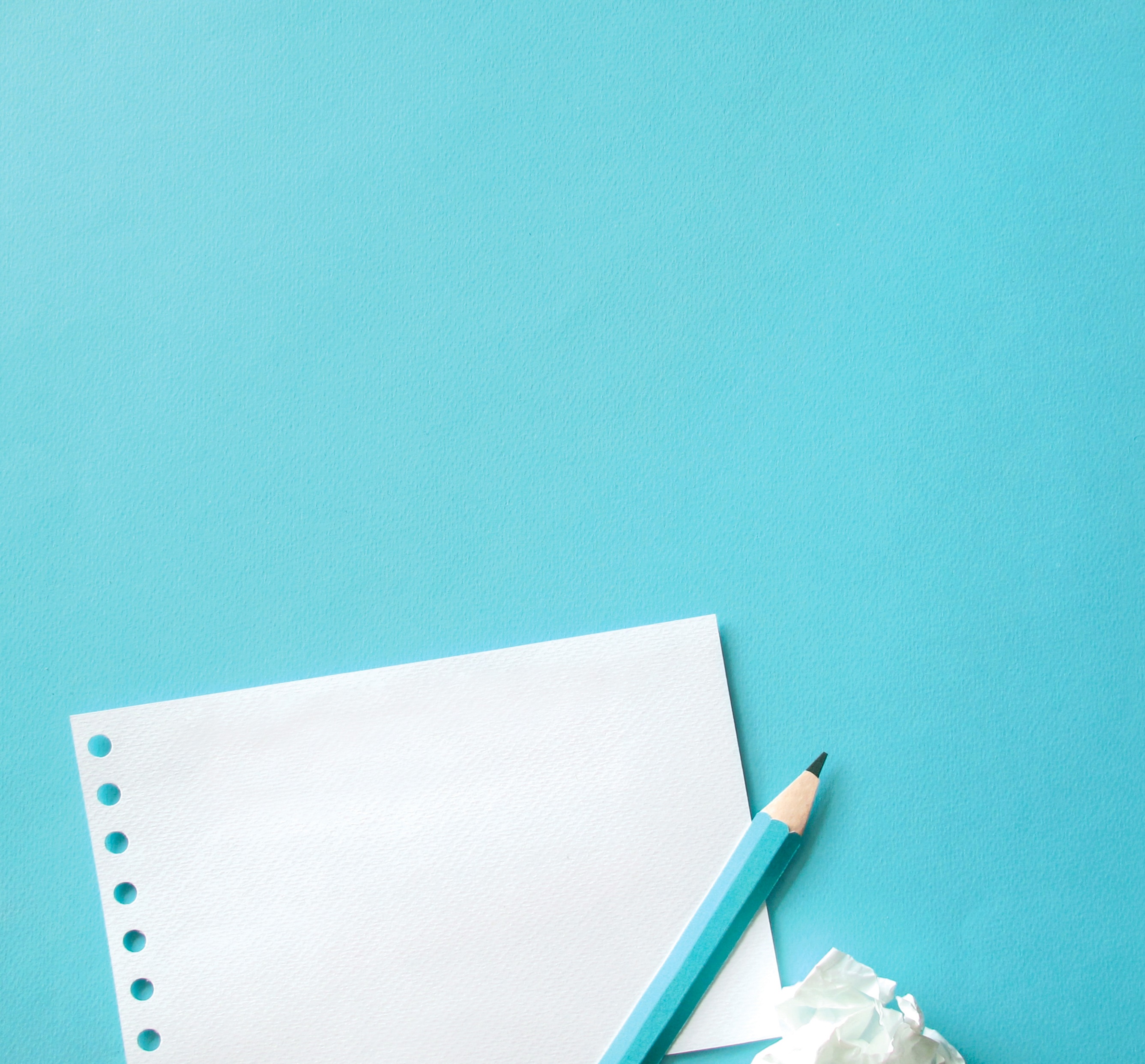 BUSINESS REPORT
简约风述职报告PPT模板
POWERPOINT TEMPLATE
We have many PowerPoint templates that has been specifically designed to help anyone that is stepping into the world of PowerPoint for the very first time.
20XX.XX.XX
XXXX
策划部
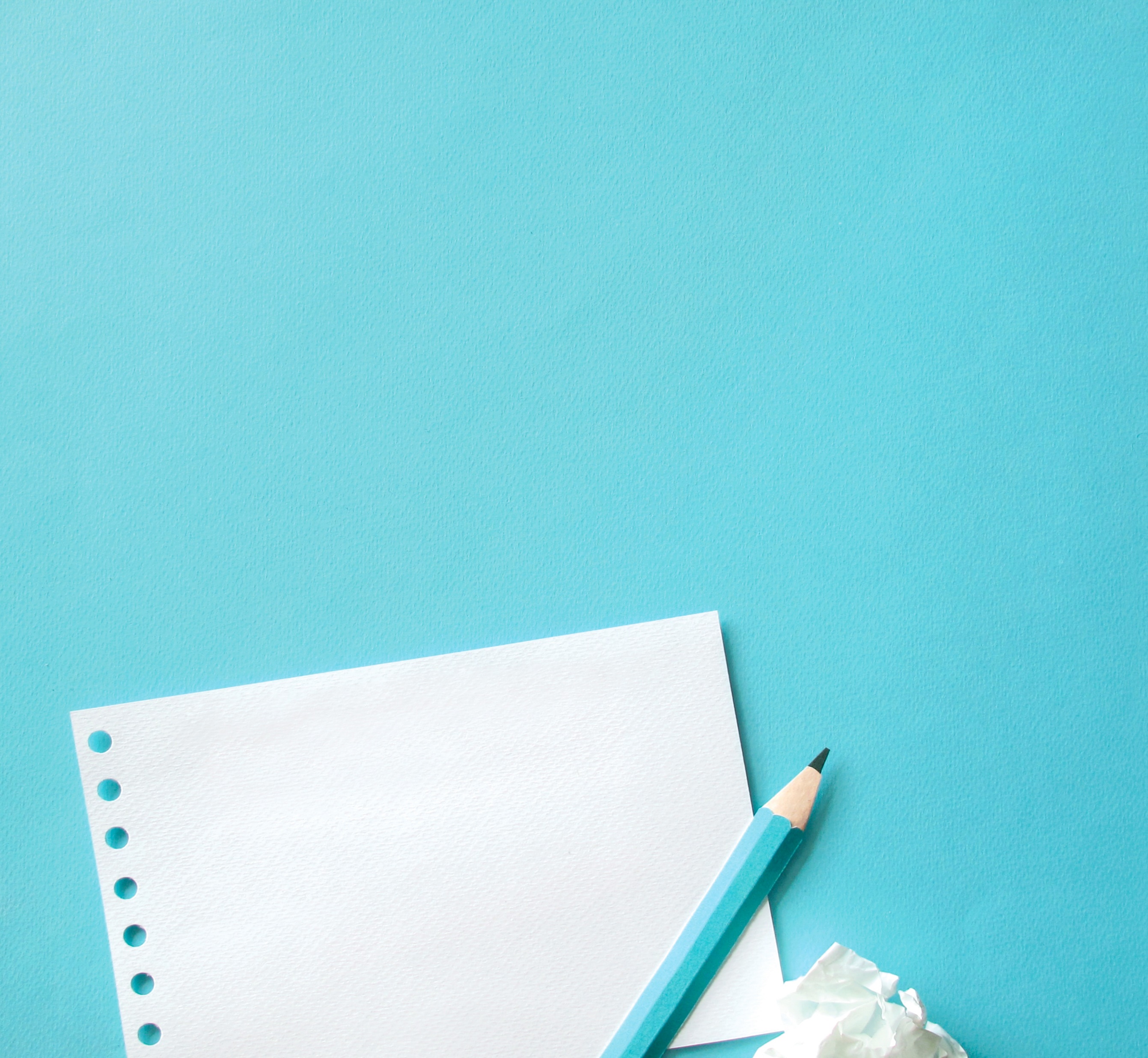 CONTENTS
个人介绍
03
不足之处
01
Click here to add your text here
Click here to add your text here
02
完成情况
04
目标计划
Click here to add your text here
Click here to add your text here
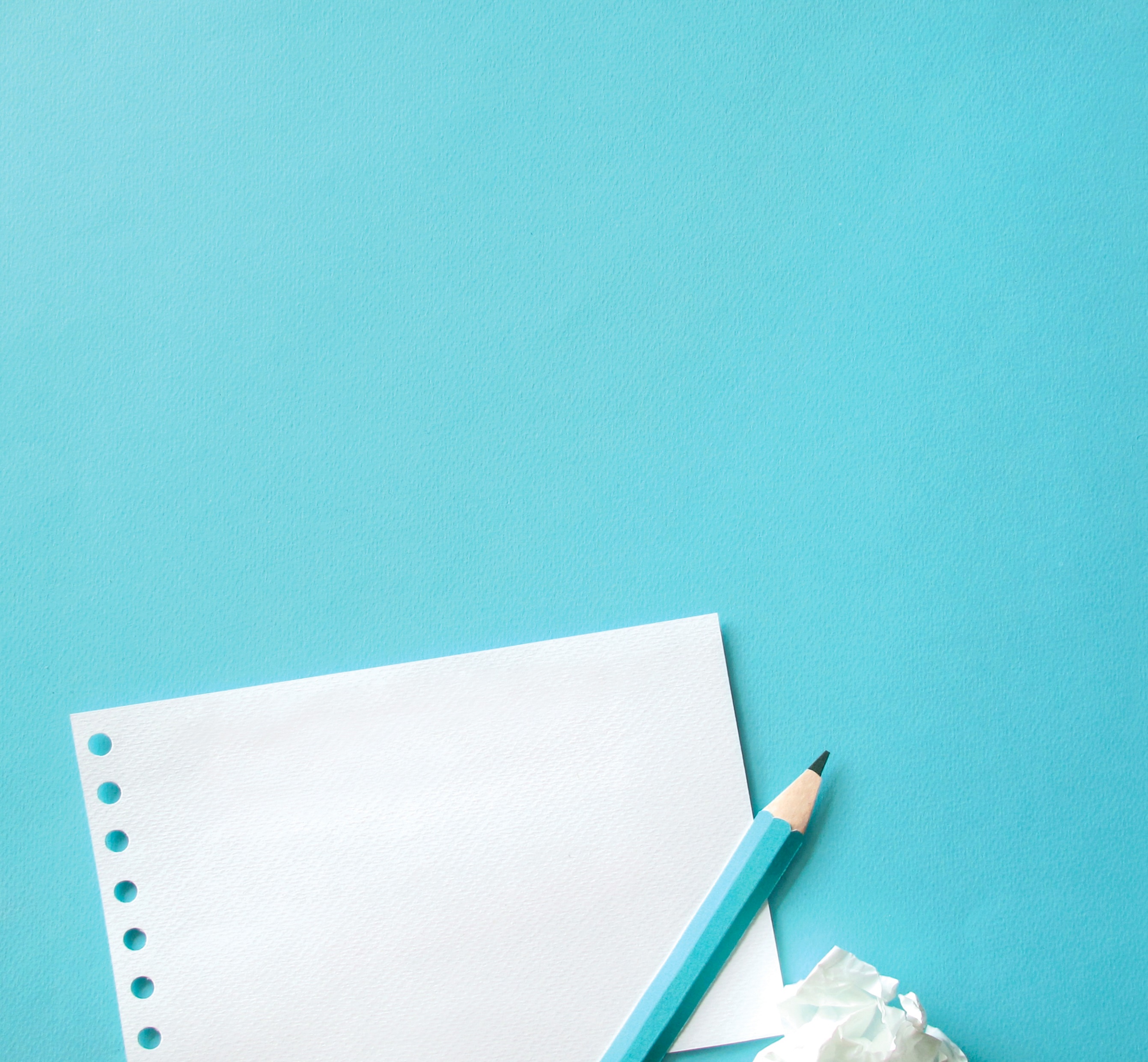 PART  01
个人介绍
COMPANY PROFILE
Entrepreneurial activities differ substantially depending on the type of organization and creativity involved
标题文本预设
标题文本预设
标题文本预设
输入替换内容 输入替换内容 输入替换内容
输入替换内容 输入替换内容 输入替换内容
输入替换内容 输入替换内容 输入替换内容
标题文本预设
标题文本预设
标题文本预设
输入替换内容 输入替换内容 输入替换内容
输入替换内容 输入替换内容 输入替换内容
输入替换内容 输入替换内容 输入替换内容
标题文本预设
输入替换内容 输入替换内容 输入替换内容
标题文本预设
输入替换内容 输入替换内容 输入替换内容
标题文本预设
输入替换内容 输入替换内容 输入替换内容
标题文本预设
输入替换内容 输入替换内容 输入替换内容
标题文字添加
标题文字添加
标题文字添加
标题文字添加
输入替换内容 输入替换 输入替换内容 输入替换
输入替换内容 输入替换 输入替换内容 输入替换
输入替换内容 输入替换 输入替换内容 输入替换
输入替换内容 输入替换 输入替换内容 输入替换
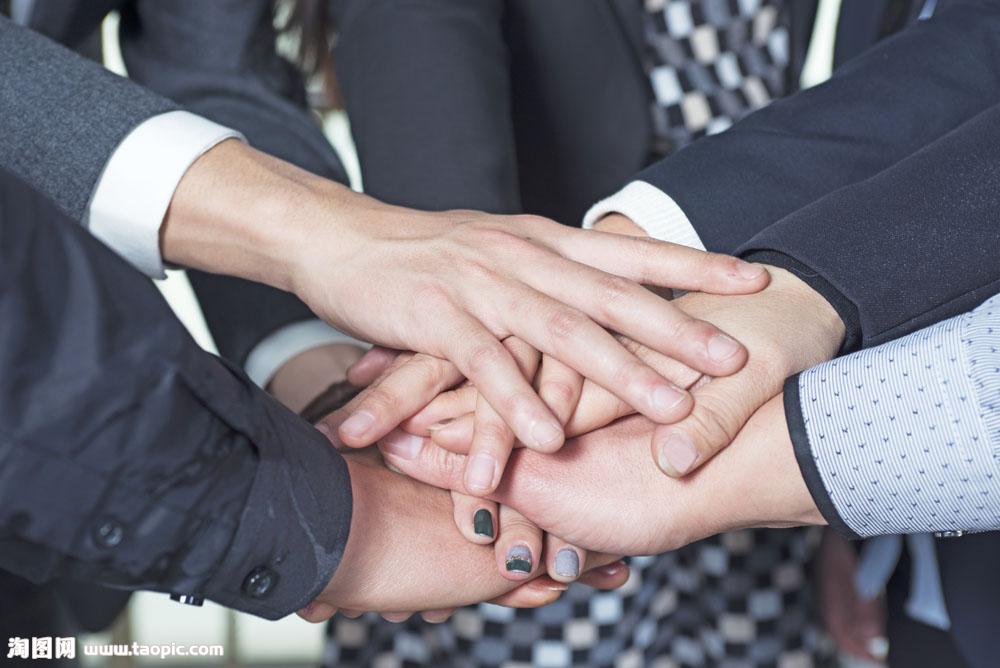 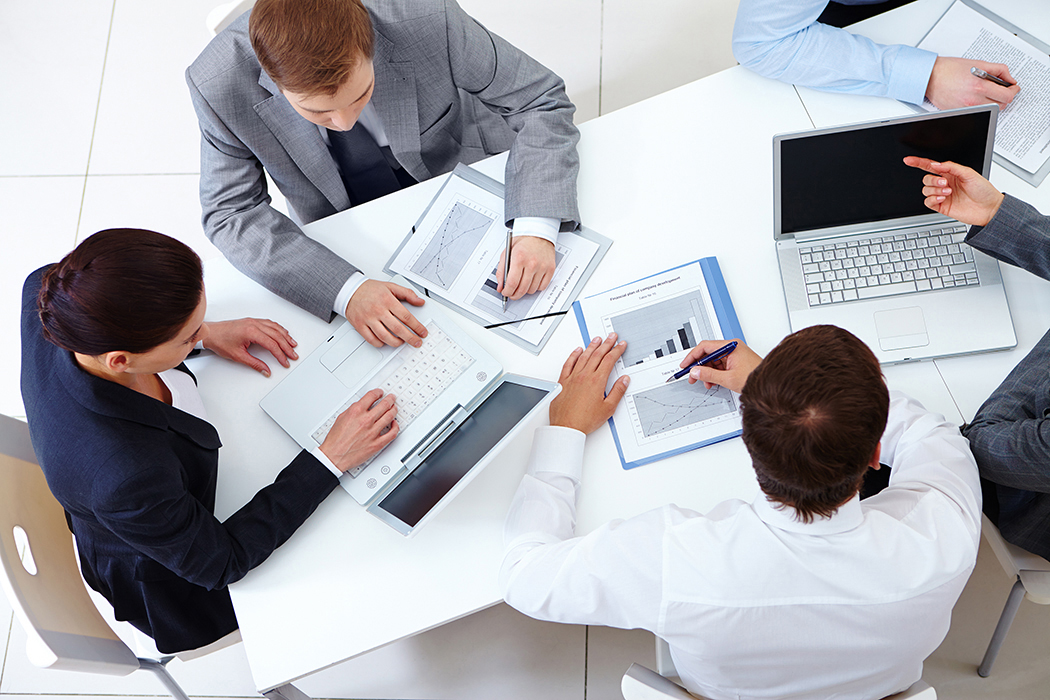 单击填加标题
单击填加标题
单击填加标题
输入替换内容 
输入替换内容
输入替换内容 
输入替换内容
输入替换内容 
输入替换内容
68%
单击键入标题
输入替换内容 输入替换 输入替换 

输入替换内容
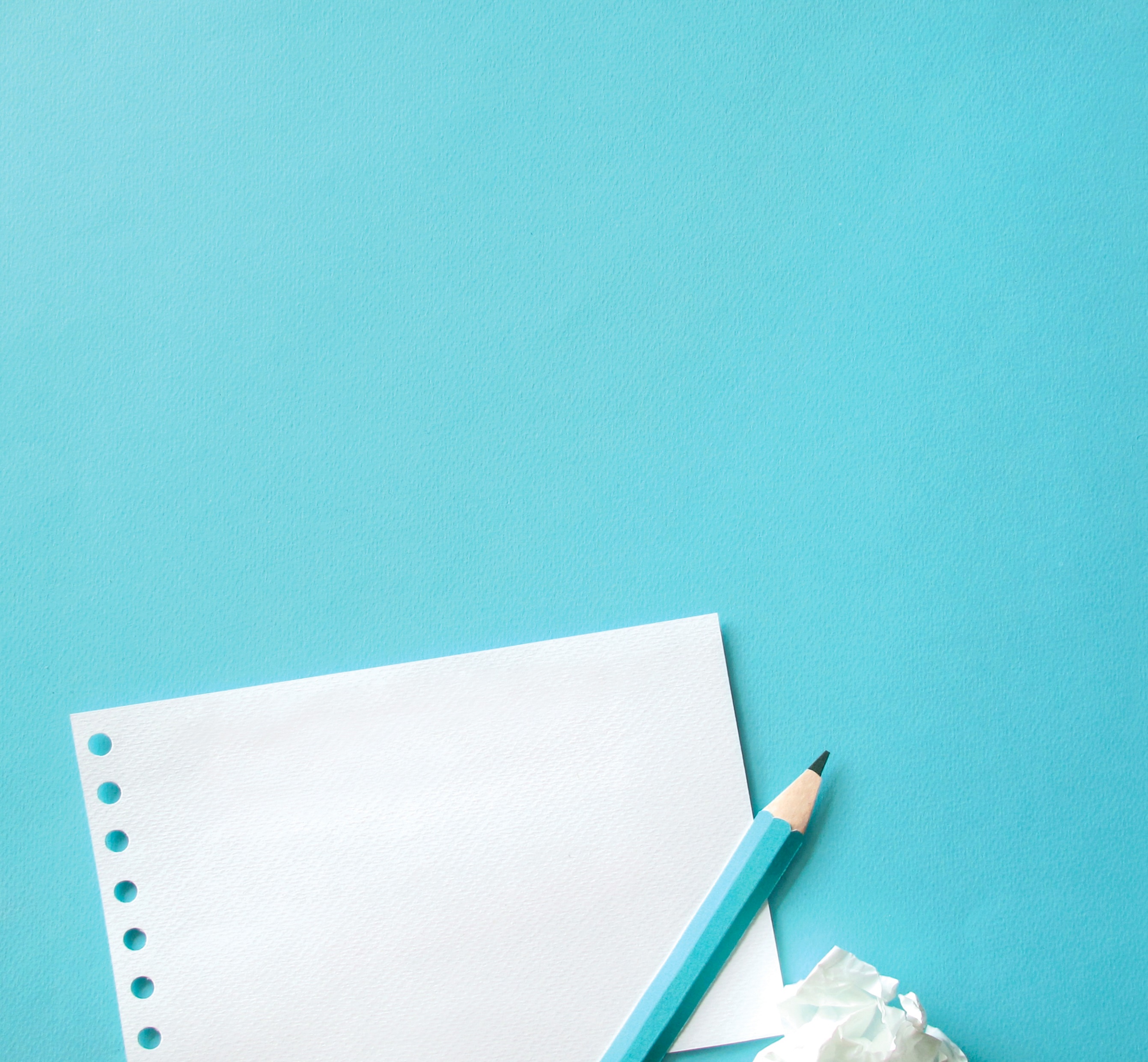 PART  02
完成情况
COMPANY PROFILE
Entrepreneurial activities differ substantially depending on the type of organization and creativity involved
输入替换内容 输入替换 输入替换内容 输入替换
标题文本预设
输入替换内容 输入替换 输入替换内容 输入替换
标题文本预设
输入替换内容 输入替换 输入替换内容 输入替换
标题文本预设
输入替换内容 输入替换 输入替换内容 输入替换
标题文本预设
单击填加标题
单击填加标题
单击填加标题
单击填加标题
输入替换内容 
输入替换内容
输入替换内容 
输入替换内容
输入替换内容 
输入替换内容
输入替换内容 
输入替换内容
标题文本预设
标题文本预设
输入替换内容 输入替换内容 输入替换内容
输入替换内容 输入替换内容 输入替换内容
标题文本预设
3
4
输入替换内容 输入替换内容 输入替换内容
标题文本预设
5
2
输入替换内容 输入替换内容 输入替换内容
标题文本预设
输入替换内容 输入替换内容 输入替换内容
1
6
单击此处
添加文字
标题文本预设
输入替换内容 输入替换内容 输入替换内容
标题文本预设
输入替换内容 输入替换内容 输入替换内容
标题文本预设
输入替换内容 输入替换内容 输入替换内容
Please replace text, click add relevant headline, modify the text content, also can copy your content to this directly.
标题文本预设
输入替换内容 输入替换内容 输入替换内容
标题文本预设
输入替换内容 输入替换内容 输入替换内容
标题文本预设
输入替换内容 输入替换内容 输入替换内容
标题文本预设
输入替换内容 输入替换内容 输入替换内容 输入替换内容 输入替换内容 输入替换内容 输入替换内容 输入替换内容 输入替换内容
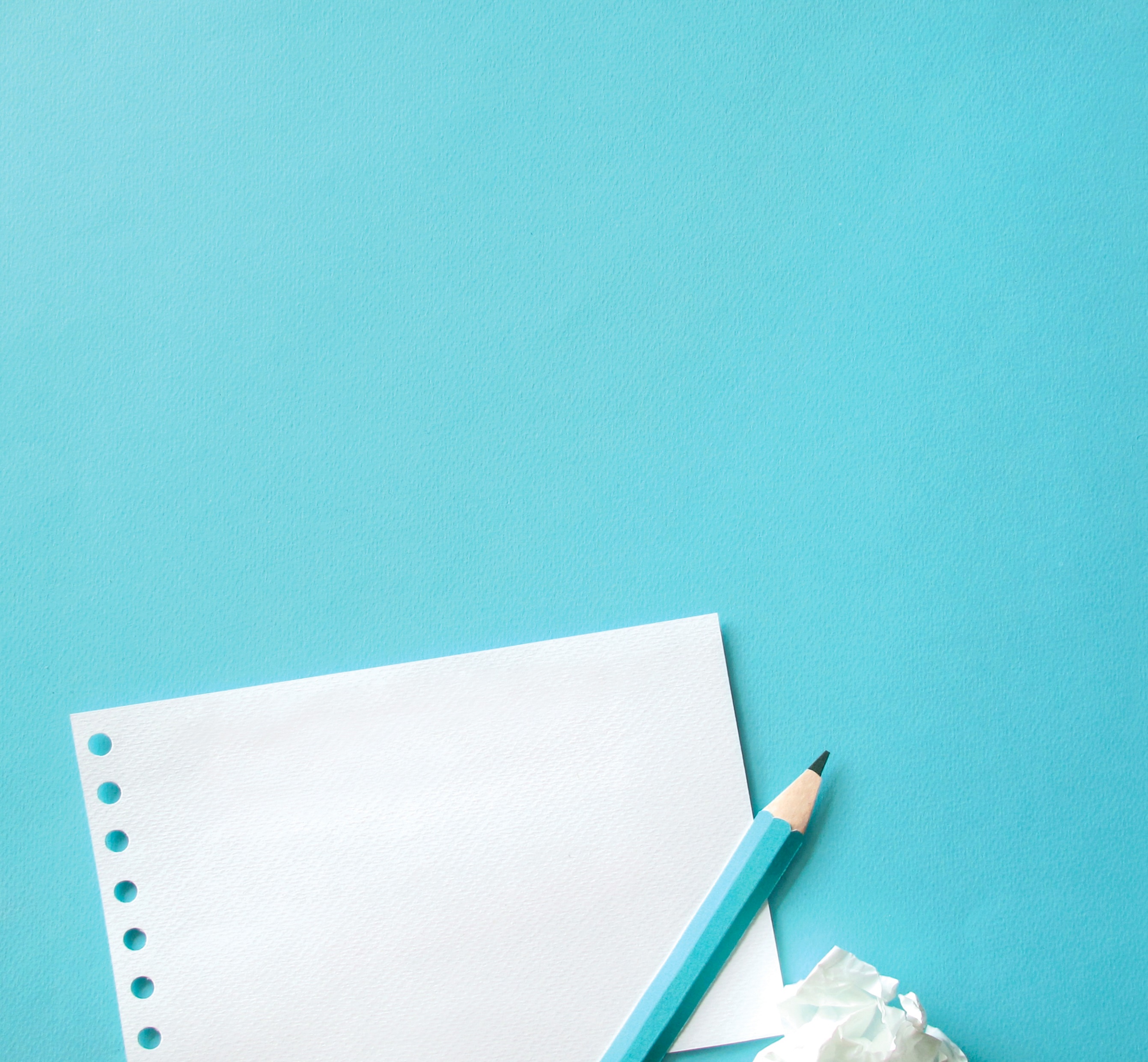 PART  03
不足之处
COMPANY PROFILE
Entrepreneurial activities differ substantially depending on the type of organization and creativity involved
标题文本预设
标题文本预设
标题文本预设
输入替换内容 输入替换内容 输入替换内容
标题文本预设
标题文本预设
标题文本预设
输入替换内容 输入替换内容 输入替换内容
100%
80%
60%
40%
The items
20%
Article two
Article three
输入替换内容 输入替换内容
输入替换内容 输入替换内容
输入替换内容 输入替换内容
标题文本预设
02
输入替换内容 输入替换内容 输入替换内容
01
标题文本预设
输入替换内容 输入替换内容 输入替换内容
标题文本预设
04
输入替换内容 输入替换内容 输入替换内容
03
标题文本预设
输入替换内容 输入替换内容 输入替换内容
05
06
标题文本预设
输入替换内容 输入替换内容 输入替换内容
标题文本预设
输入替换内容 输入替换内容 输入替换内容
标题文本预设
标题文本预设
输入替换内容 输入替换内容 输入替换内容
输入替换内容 输入替换内容 输入替换内容
标题文本预设
标题文本预设
输入替换内容 输入替换内容 输入替换内容
输入替换内容 输入替换内容 输入替换内容
标题文本预设
标题文本预设
输入替换内容 输入替换内容 输入替换内容
输入替换内容 输入替换内容 输入替换内容
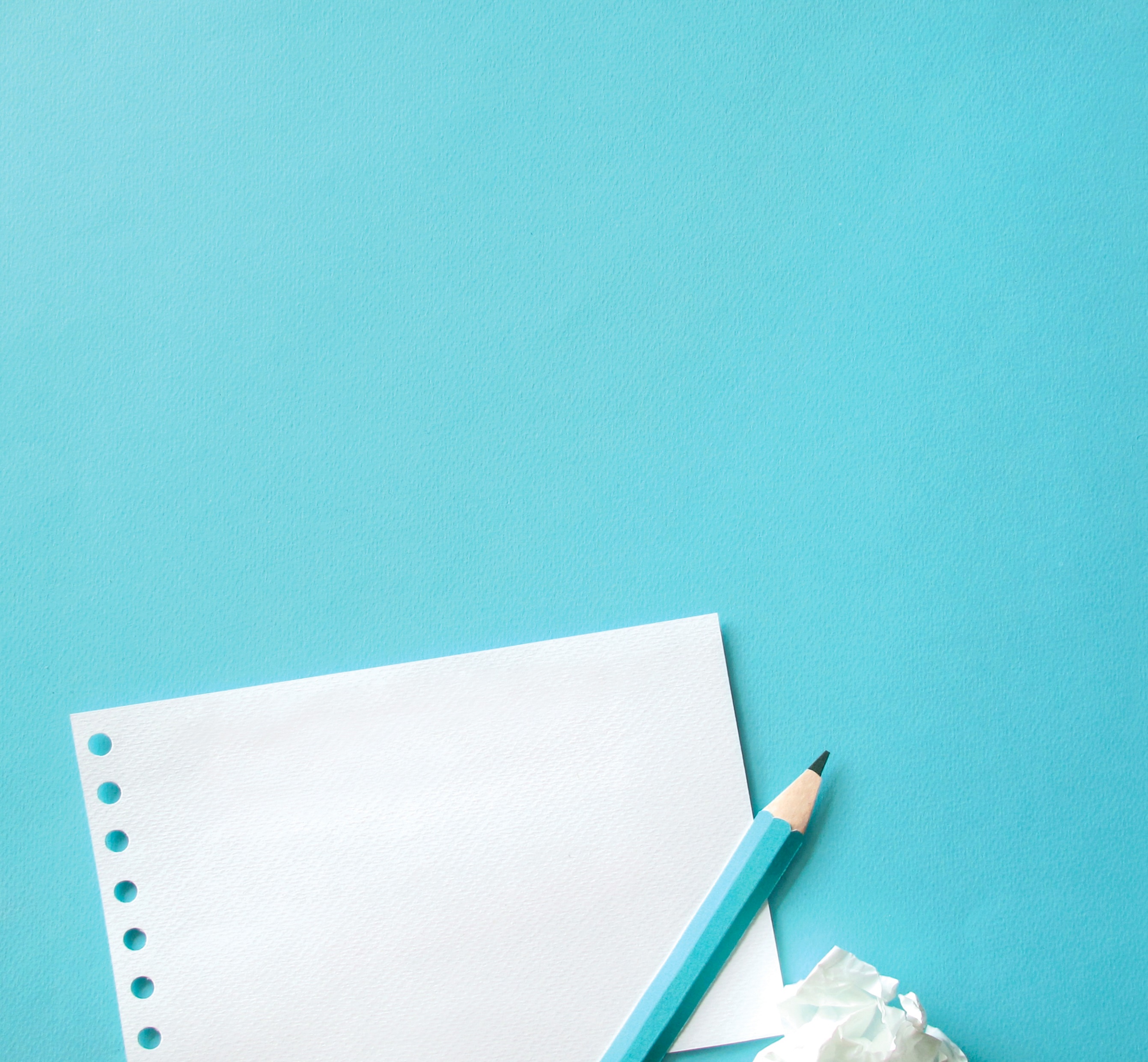 PART  04
目标计划
COMPANY PROFILE
Entrepreneurial activities differ substantially depending on the type of organization and creativity involved
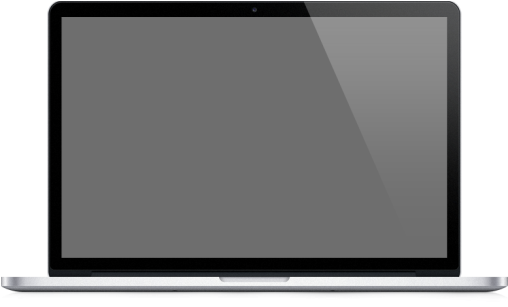 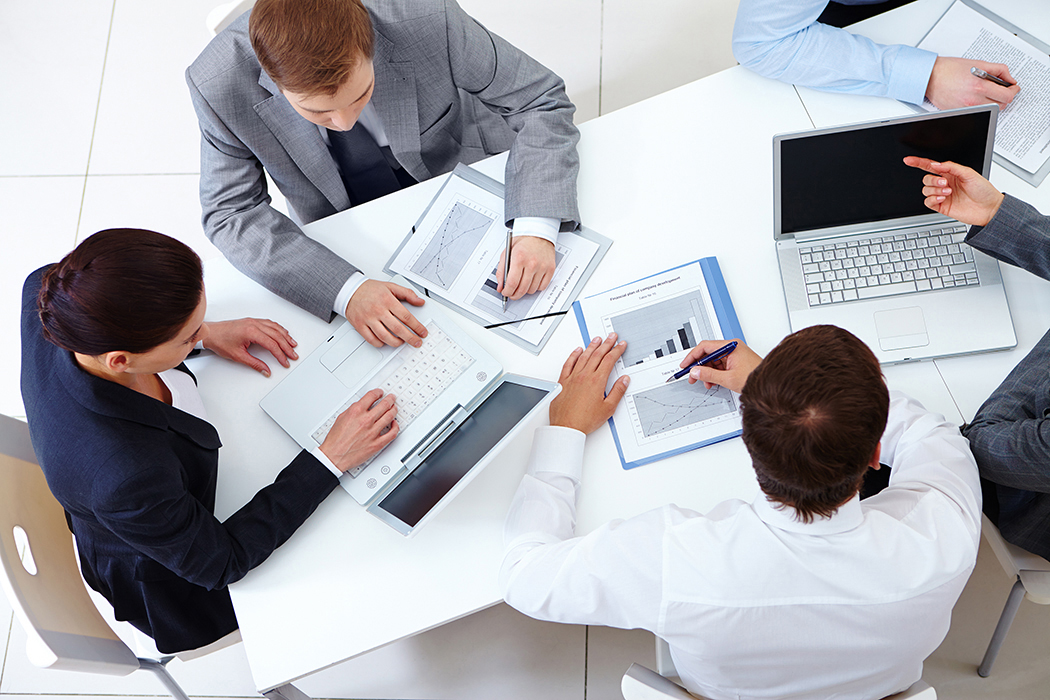 此处输入标题文字
输入替换内容 输入替换内容
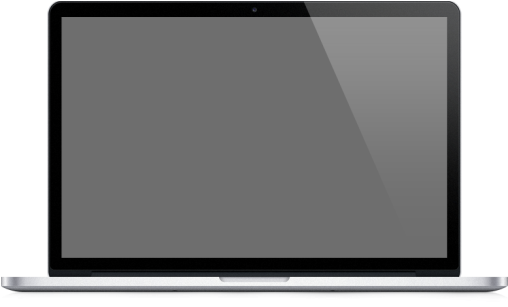 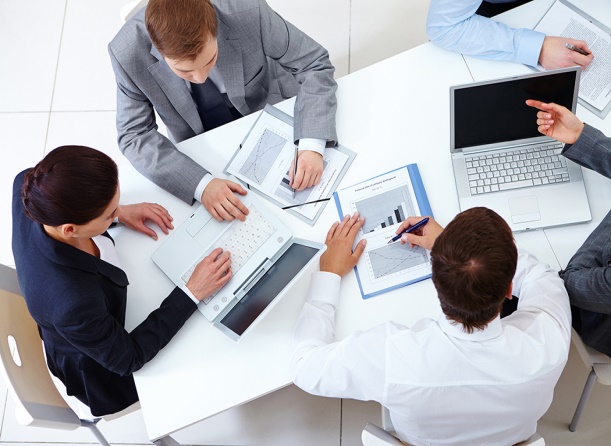 此处输入标题文字
输入替换内容 输入替换内容
输入标题文本
输入标题文本
输入标题文本
输入标题文本
输入标题文本
输入标题文本
输入标题文本
输入标题文本
输入替换内容 输入替换内容 输入替换内容
输入替换内容 输入替换内容 输入替换内容
输入替换内容 输入替换内容 输入替换内容
输入替换内容 输入替换内容 输入替换内容
Determination
SUPPLIER
Competing Competitor
Personal Class Action
CONTROL
FACTORY
SUPPLY
CHAIN
Good Performance
Durability and Energy
Advanced Level Clash Action
EVALUATE
REVISED
标题文本预设
输入替换内容 输入替换内容 输入替换内容
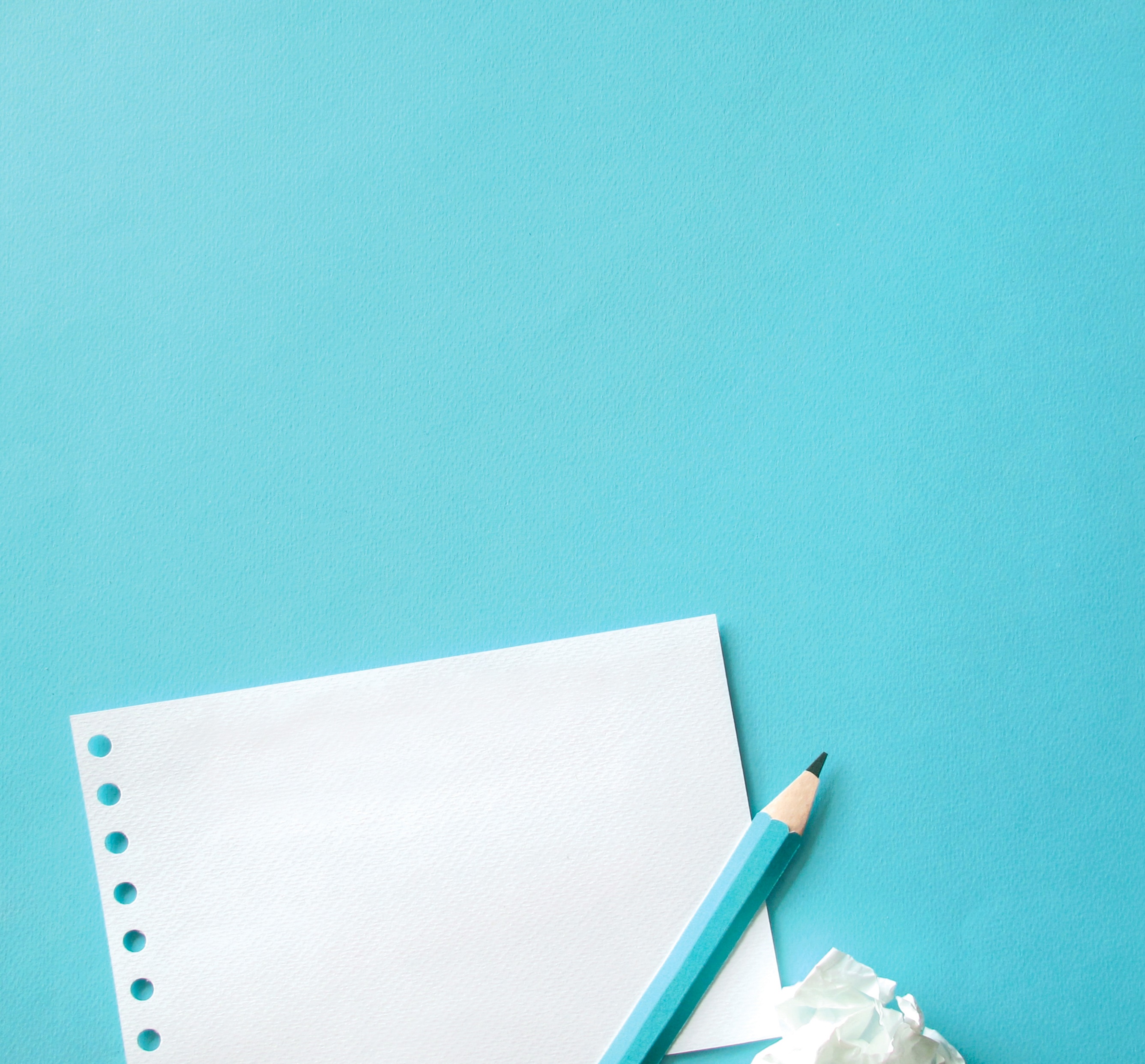 BUSINESS REPORT
THANKS~
POWERPOINT TEMPLATE
We have many PowerPoint templates that has been specifically designed to help anyone that is stepping into the world of PowerPoint for the very first time.
20XX.XX.XX
XXXX
策划部